Secretariat Report
1
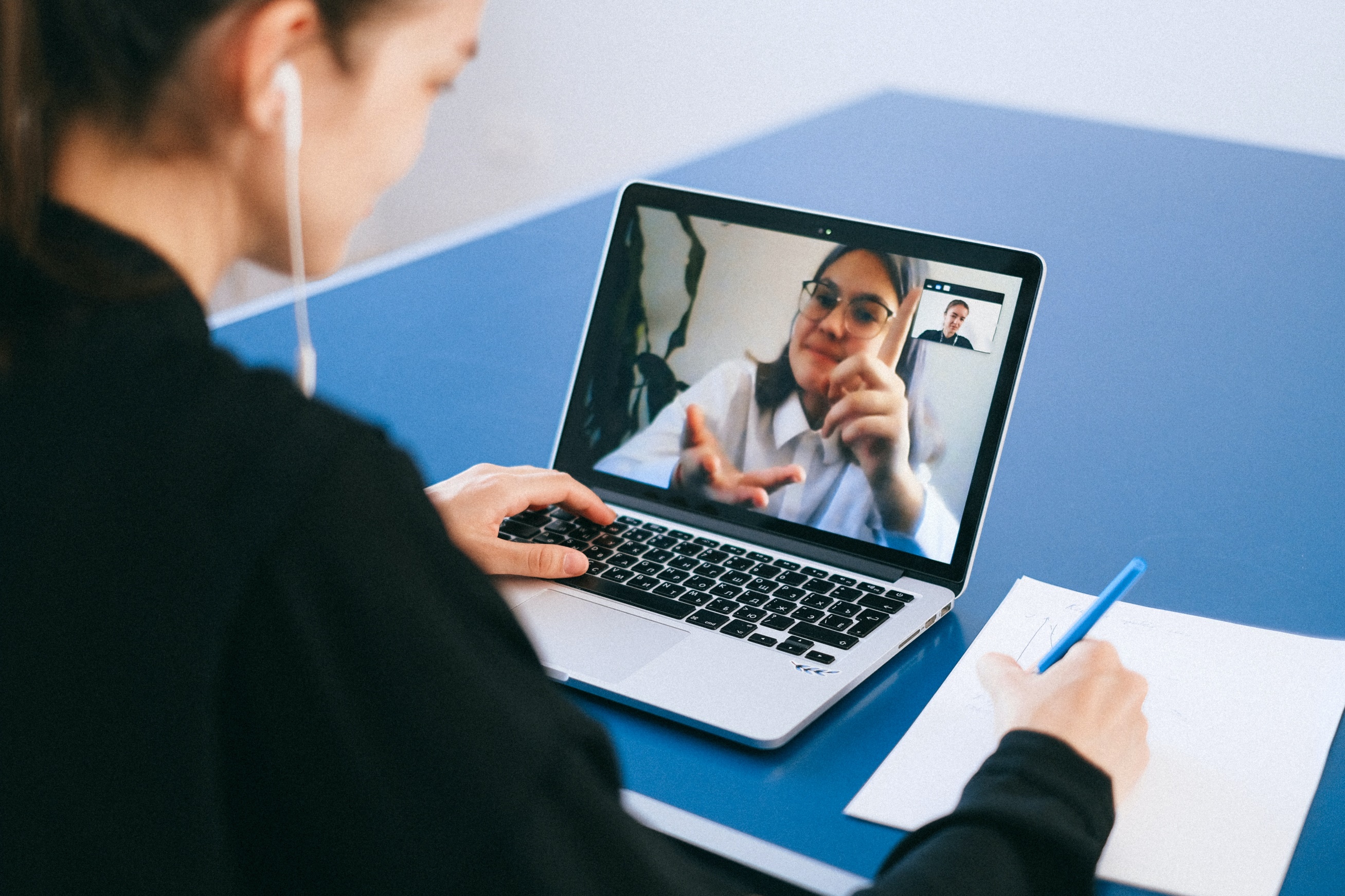 Welcome 
&
Meeting Expectations
2
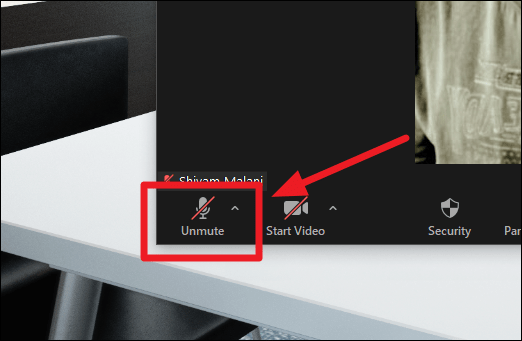 3
Agenda
7.10:		Launch
		Online Voting Information Session
		Candidate’s

		Presentation
		PPN Handbook Review 			
		Ratification of Handbook Review recommendations		
8.00		Break

8.15 		Information session on the Fingal on the PPN Strategic Plan 		Review

8.25		PPN Plenary Meeting:
		Activity & Finance Report
		Linkage Group Update
		Plenary Session
4
Online Voting
This year we will hold our first online elections. 
This will take place using electronic voting software. 
Only your group’s nominated voters who attend the Plenary may cast a vote. 
An email with a voting link attachment will be sent to your groups nominated voter.
The election will open 9 a.m. 25th June and close at midnight 25th June.
5
Candidates
6
Candidates
7
Candidates
8
Deemed Elected
9
Deemed Elected
10
Background
Launched by the Department in November 2020.
Mandatory for every PPN to comply with
2+ year consultation process
Provides clarity and guidance on how PPNs should operate.
11
Programme
December 2020: 
The Secretariat decided to review the operations of the PPN against the mandatory requirements of the handbook and the best practice suggestions of the handbook. 
January 2021: 
A working group was setup, an external facilitator was engaged and work commenced.
12
Approach
Assess PPN compliance with 39 mandatory requirements. 
Assess 12 best practice guidance measures and identify what additional measures the PPN may wish to introduce.
Report on these findings with recommendations to the plenary. 
Initial final report published in May and information meeting held for Plenary members. 
Final draft published in June.
13
Outcome – Mandatory Requirements
Each mandatory requirement assessed using the Traffic Light System. 
Red: No serious contravention of the handbook exists that would be of concern to key stakeholders. 
Amber: In most cases, there is a simple operational change required. In a few cases, minor amendments to the constitution are required. In some cases, the process exists, or existed, but is not currently active.
Green: No action required, PPN should continuously monitor to ensure active compliance.
14
Mandatory Sample Actions
Implement new Secretariat structure to include geographical seats.
Establish a quorum for the plenary.
Create a PPN Representative Journey framework – to ensure PPN Reps are supported as best as possible. 
Re-establish the PPN Staff Liaison Committee.
15
Best Practice Sample Actions
Improve evaluation of PPN meetings and conduct annual survey with PPN members. 
Roll out facilitator training to the Secretariat every two years.
Share best practice guidelines with committees with PPN Representatives.
Enhance FCC reporting on supporting the PPN.
16
Questions in the chat box &Ratification by Zoom Poll
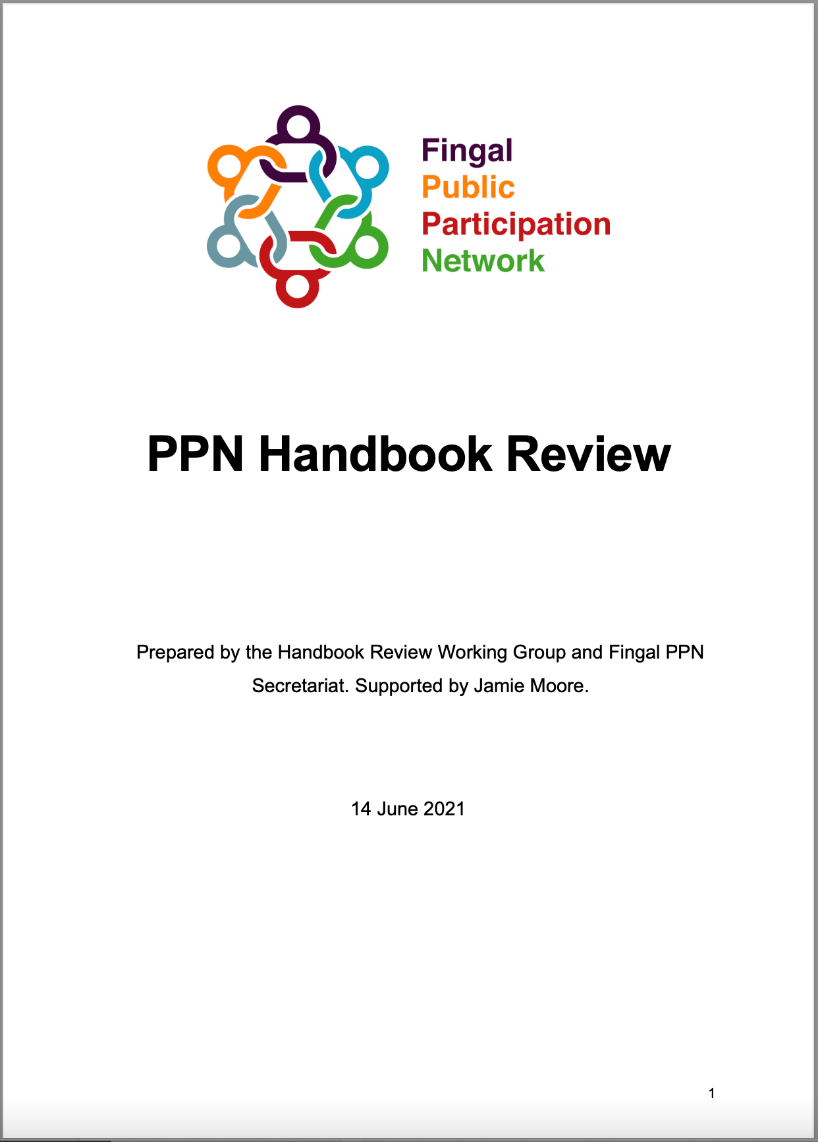 17
Break 

Please turn off your camera and audio for the duration of the break

See you back here at: 

8.15pm
fdfdfd
18
Review of PPN Strategic Plan
Angela Rogers
19
Background
Strategic Plan was published in 2018 and due to run to 2021.
17 actions across 4 goals. 
A mid-term review was due in 2020. Not undertaken due to:
COVID-19
Staff Turnover
Prioritising other aspects of PPN workload
Imminent publication of PPN handbook (happened in Noember 2020)
20
Approach
Review commenced with the view to: 
Extending the implementation time by 1 year. 
Putting a plan in place to close out actions. 
Accounting for implications of the PPN Handbook Review recommendations. 
Any other emerging influences on the PPN. 
Updating membership profile. 
Surveying members on PPN operations.
21
Next Steps
Consider PPN Members survey responses
Over 200 comments/suggestions received from 87 respondents. 
Publish draft review in late June.
Information evening in early July.
Complete review by mid July. 
Feedback to Plenary in November.
22
Plenary Meeting
Ema Idowu, Facilitator Fingal PPN Secretariat
23
Activity Report
Fingal PPN Secretariat
24
25
26
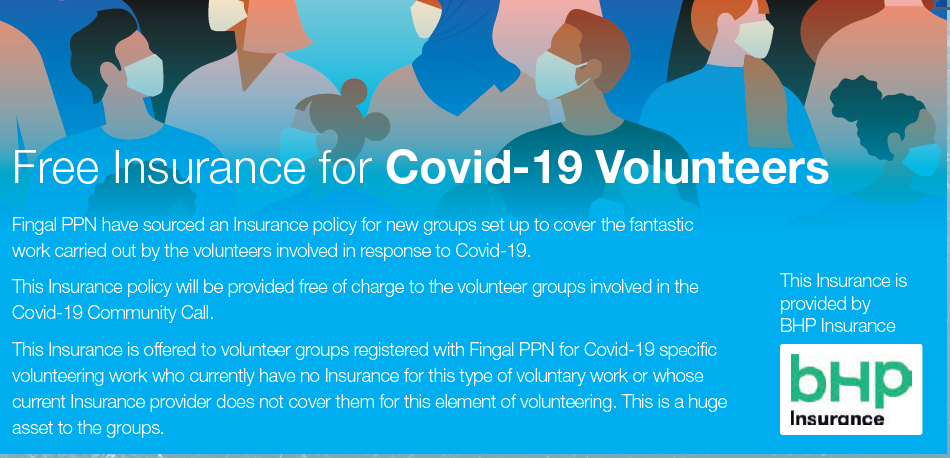 Strategic Plan was published in 2018 and due to run to 2021.
17 actions across 4 goals. 
A mid-term review was due in 2020. Not undertaken due to:
COVID-19
Staff Turnover
Prioritising other aspects of PPN workload
Imminent publication of PPN handbook (happened in Noember 2020)
27
Linkage Group
28
Linkage Group
29
Linkage Group
30
Linkage Group
31
Linkage Group
32
Open Plenary Session
Interventions and Questions from Members
33
Close
We now bring the meeting to an end. We would like to thank you all for participating in this evening’s meeting.

Thank you, good night. 

Anthony Brennan - Facilitator
34
Thank You
23rd June 2021
35